9
BIOLOGIYA
sinf
Mavzu: Tiriklikning tuzilish darajalari.
Dars rejasi
Tiriklikning tuzilish darajalarining tuzilishi.
1
BUGUNGI DARSIMIZDA
Tiriklikning tuzilish darajalarining ahamiyati.
2
O‘TGAN DARSDA
Tirik organizmlarning asosiy xususiyatlari:
MODDALAR 
ALMASHINUVI 

OZIQLANISHI 

NAFAS OLISHI 

AJRATISH
QO‘ZG‘ALUVCHANLIK 

HARAKATLANISH 

KO‘PAYISH 

O‘SISH VA RIVOJLANISH
Tiriklikning tuzilish darajalari
Tiriklikning tuzilish darajalarini hozirgi zamon biologiya fani molekula, hujayra, organizm, populyatsiya-tur, biogeotsenoz va biosfera darajalariga bo‘lib o‘rganadi.
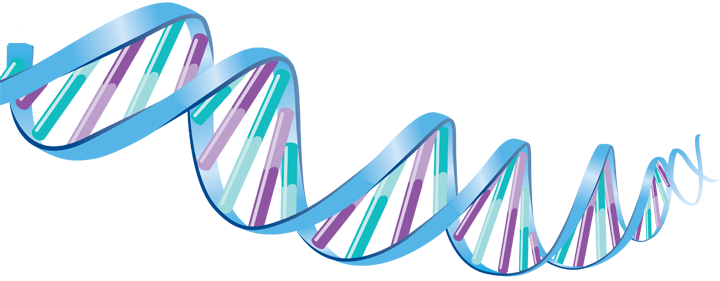 MOLEKULA DARAJASI
Molekula. Har qanday biologik sistema tuzilishi jihatidan qanchalik murakkab bo‘lmasin makromolekulalar, ya’ni: oqsillar, nuklein kislotalar, lipidlar va uglevodlar kabi boshqa bir qator organik moddalardan iboratdir.
MOLEKULA DARAJASI
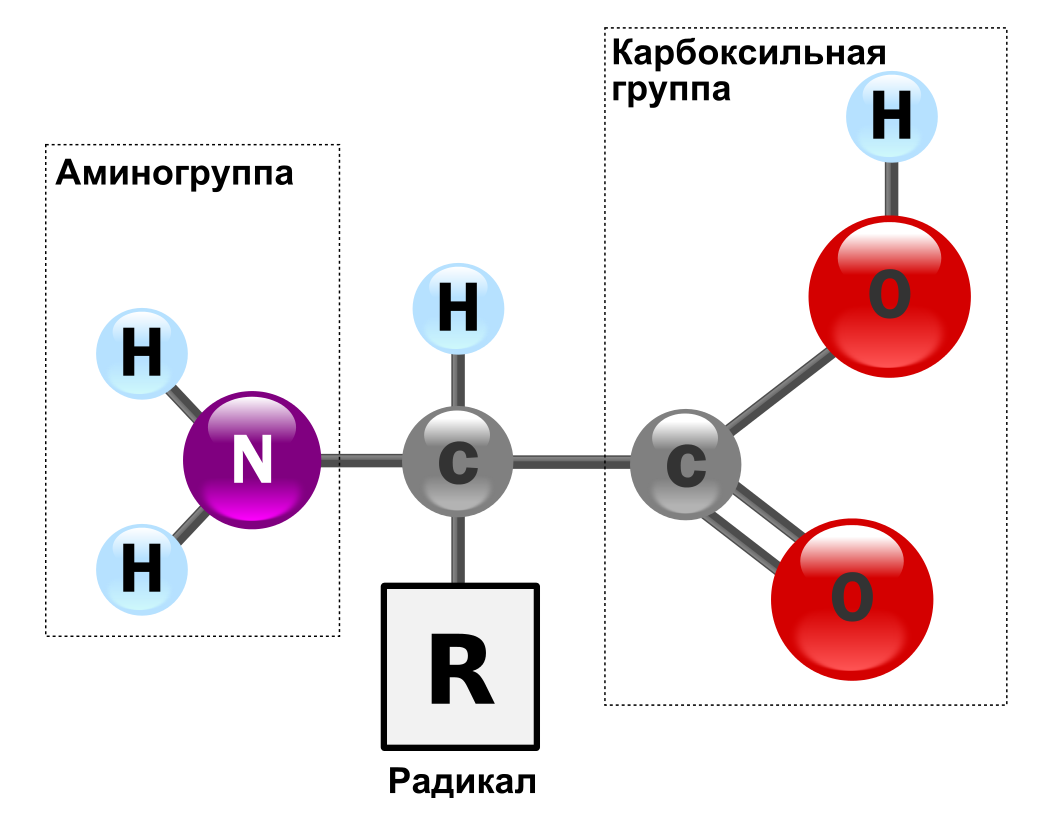 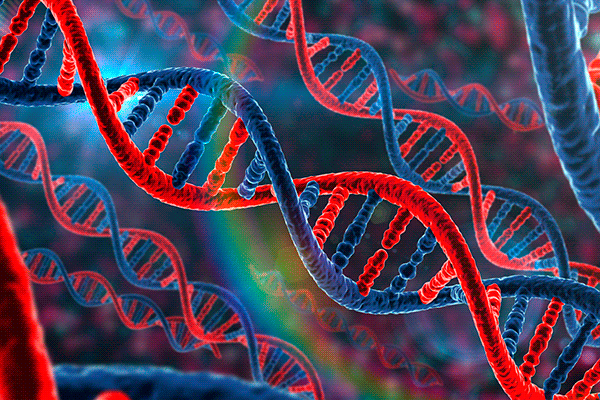 4
MOLEKULA DARAJASI
Molekula bosqichida aynan tirik materiya uchun xos bo‘lgan quyosh nuri energiyasining organik moddalarda bog‘lanishi kimyoviy energiyaga aylanishi, ya’ni modda va energiya almashinuvi, irsiy axborot berilishi boshlanadi.
HUJAYRA DARAJASI
Hujayra tirik organizmlarning tuzilish, rivojlanish va funksional birligidir. Tiriklik tuzilishining hujayra darajasida irsiy axborot berilishi, modda va energiya almashinuvi va tiriklikning bir butunligi ta’minlanadi. Hujayraviy tuzilish darajasiga ko‘ra barcha tirik organizmlar bir va ko‘p hujayralilarga ajraladi.
HUJAYRA DARAJASI
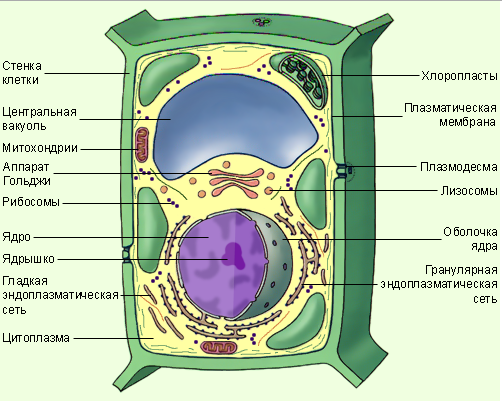 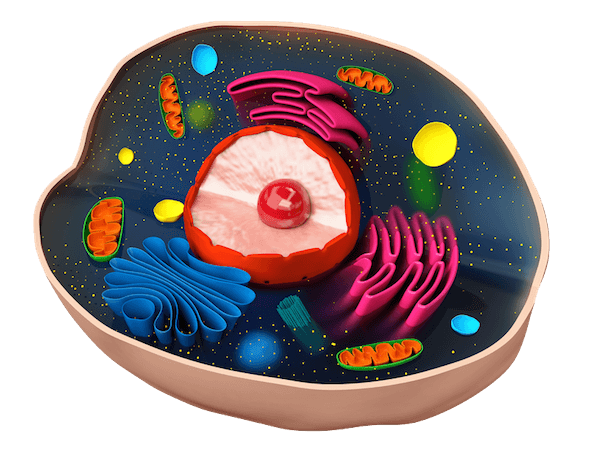 ORGANIZM DARAJASI
Organizm mustaqil hayot kechiruvchi yaxlit yoki bir va ko‘p hujayrali tirik tizimdan iborat. Ko‘p hujayrali organizm har xil vazifalarni bajarishga moslashgan to‘qima va organlardan tashkil topadi. Tiriklikning organizm darajasining birligi individ hisoblanadi.
ORGANIZM DARAJASI
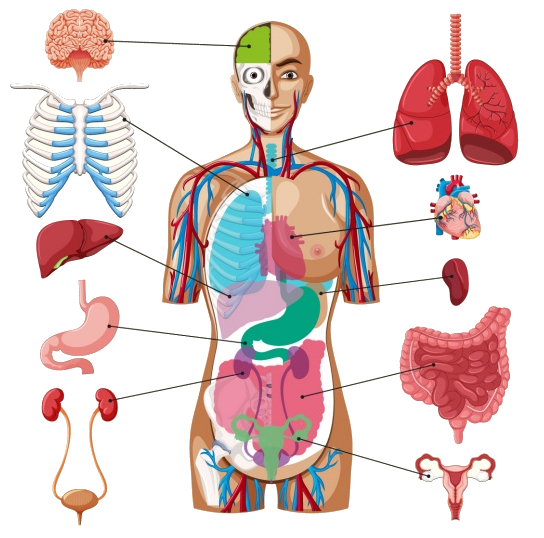 POPULYATSIYA - TUR
Bir tur arealida uzoq muddatdan beri yashab kelayotgan, boshqa populyatsiyalarga nisbatan alohidalashgan, erkin chatishib, serpusht nasl beradigan individlar yig‘indisiga — populyatsiya deyiladi. Populyatsiya — tur bosqichida dastlabki evolutsion o‘zgarishlar kuzatiladi.
POPULYATSIYA - TUR
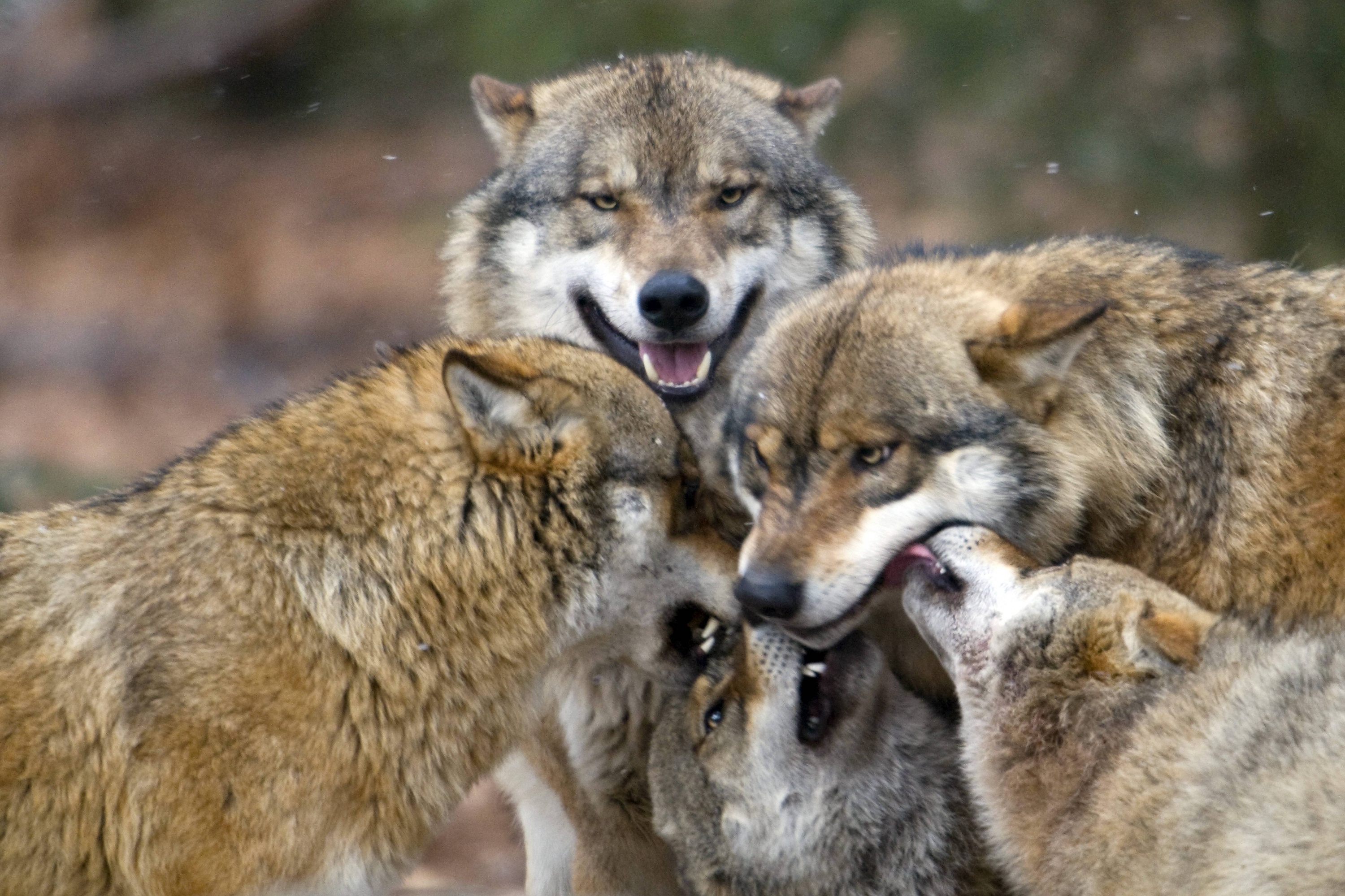 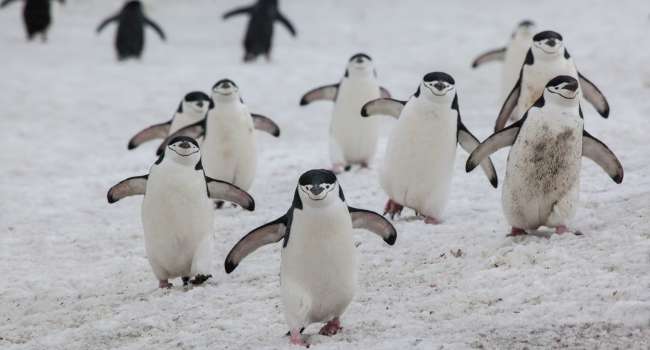 BIOGEOTSENOZ
Tiriklikning ancha yuqori darajadagi tuzilmasi hisoblanib, turlar tarkibi bo‘yicha xilma-xil organizmlarni ularning yashash sharoitlari bilan bog‘liq holda birlashtiradi. Biogeotsenoz daraja anorganik va organik moddalar, avtotrof va geterotrof organizmlarni o‘z ichiga oladi. Biogeotsenozning asosiy vazifasi energiyani to‘plash va taqsimlashdan iborat.
BIOGEOTSENOZ
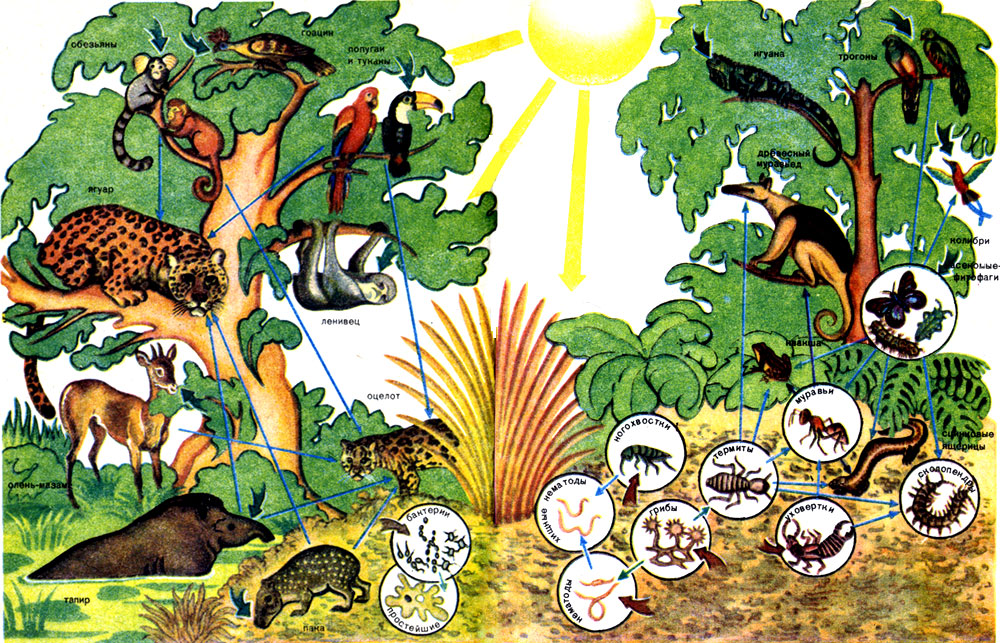 BIOSFERA
Sayyoramizdagi hayotning barcha ko‘rinishlarini qamrab olgan, ancha yuqori darajadagi tabiiy tizimdir. Biosferaning elementar birligi biogeotsenoz hisoblanadi, ya’ni barcha biogeotsenozlar yig‘indisi biosferani tashkil etadi. Biosfera bosqichida sayyoramizdagi tirik organizmlarning hayot faoliyati bilan bog‘liq ravishda barcha moddalar va energiyaning davriy aylanishi kuzatiladi.
BIOSFERA
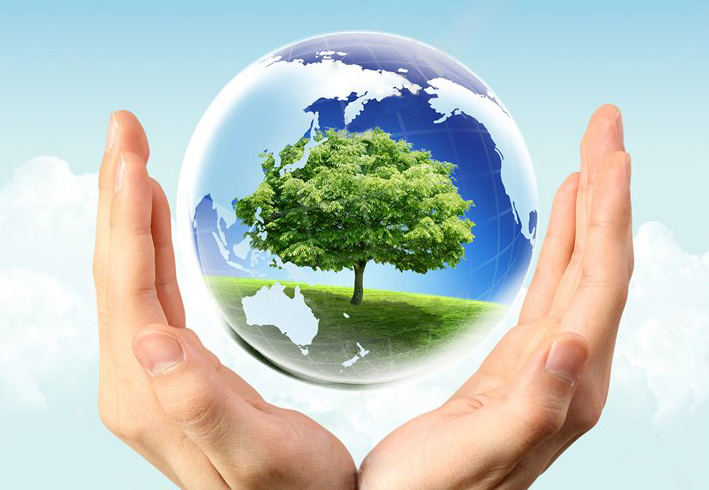 MUSTAHKAMLASH
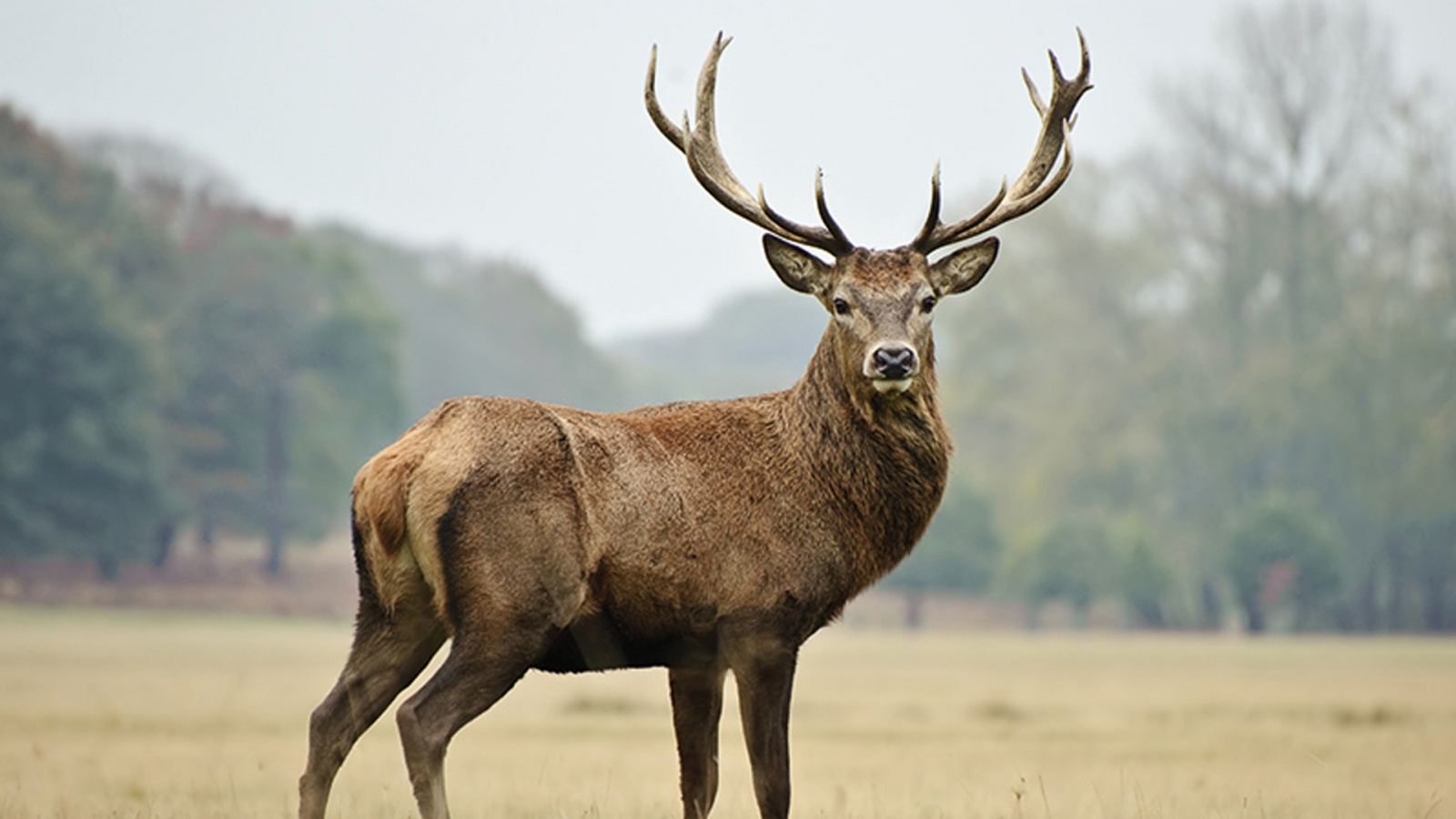 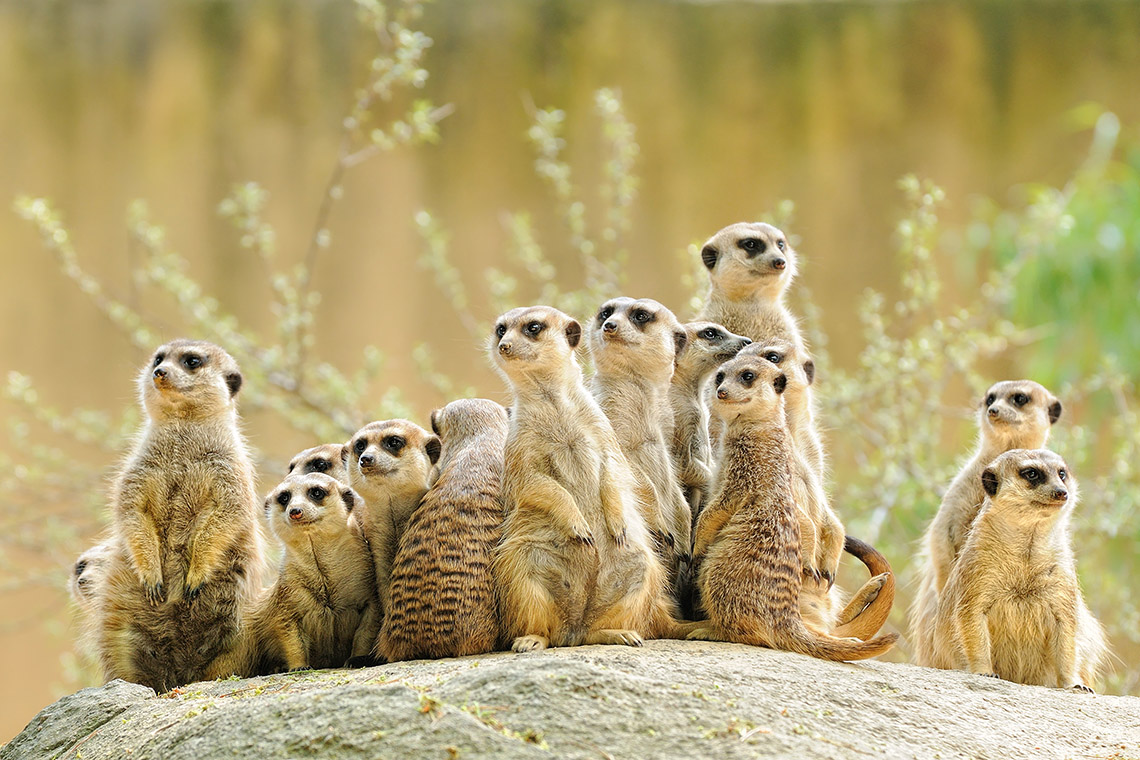 2
1
Tiriklikning qaysi darajalari ifodalangan?
MUSTAHKAMLASH
JAVOB
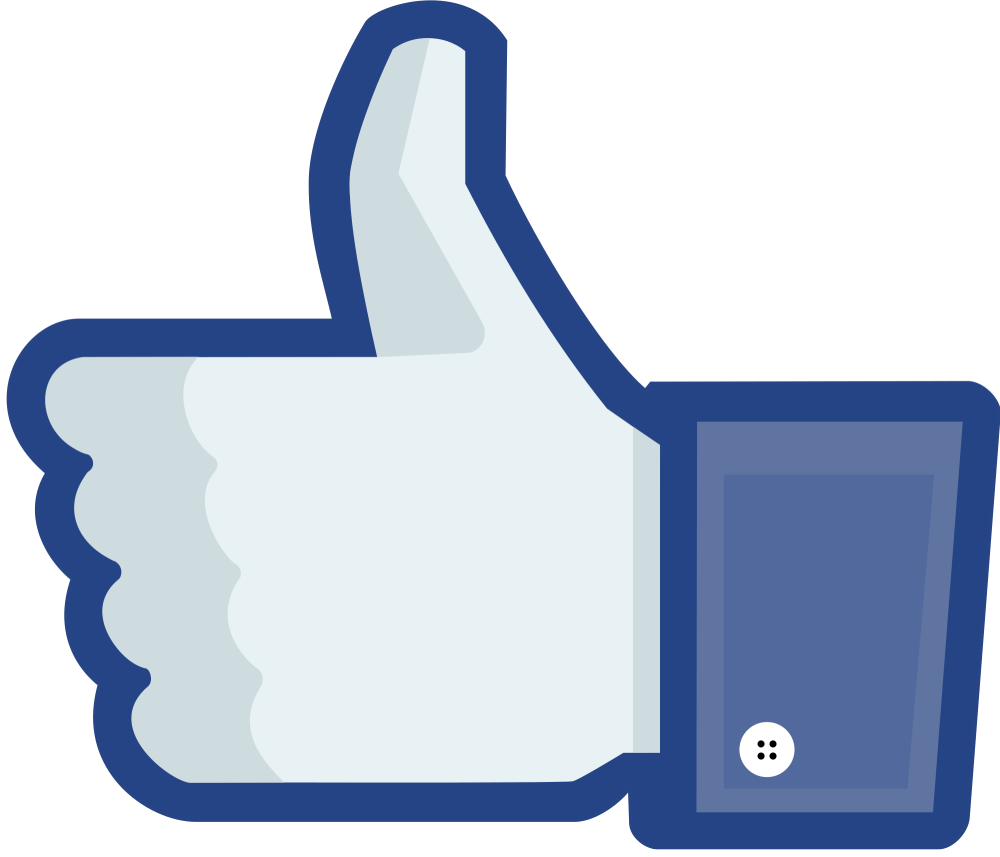 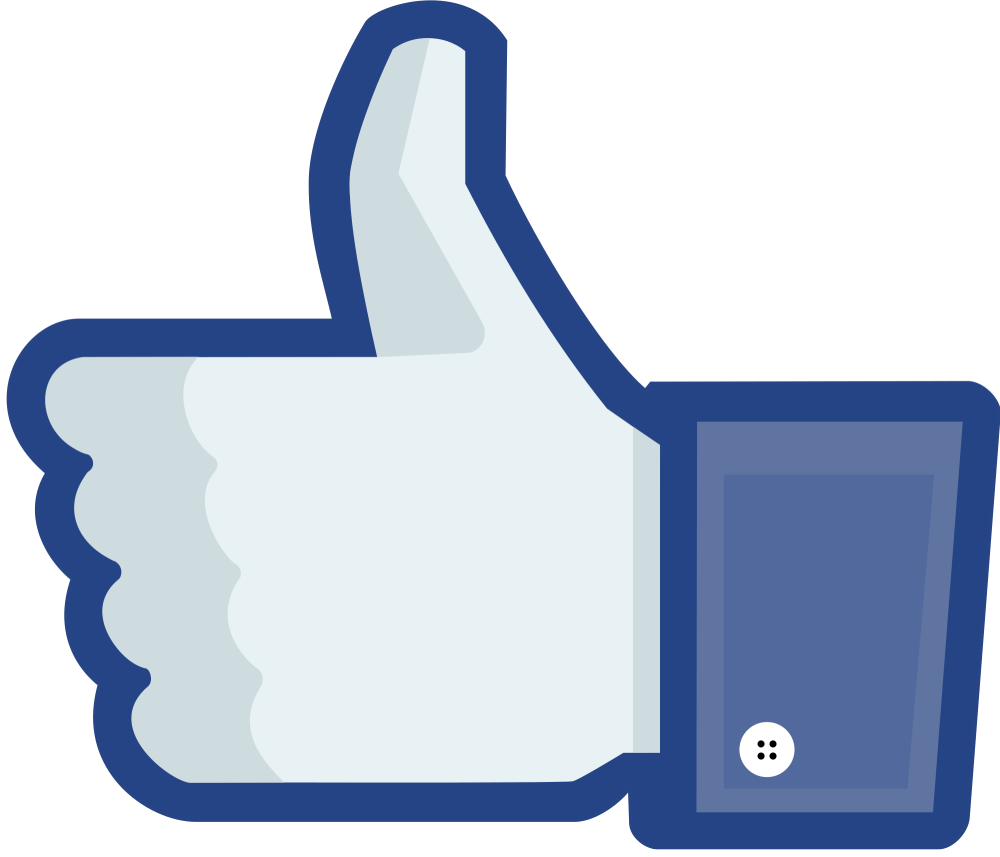 1. ORGANIZM
2. POPULYATSIYA
MUSTAHKAMLASH
SAVOL
Biogeotsenoz deganda nimani tushundingiz?
MUSTAHKAMLASH
JAVOB
BIOGEOTSENOZ - turli tarkibi bo‘yicha xilma-xil organizmlarni ularning yashash sharoitlari bilan bog‘liq holda birlashtiradigan darajadir.
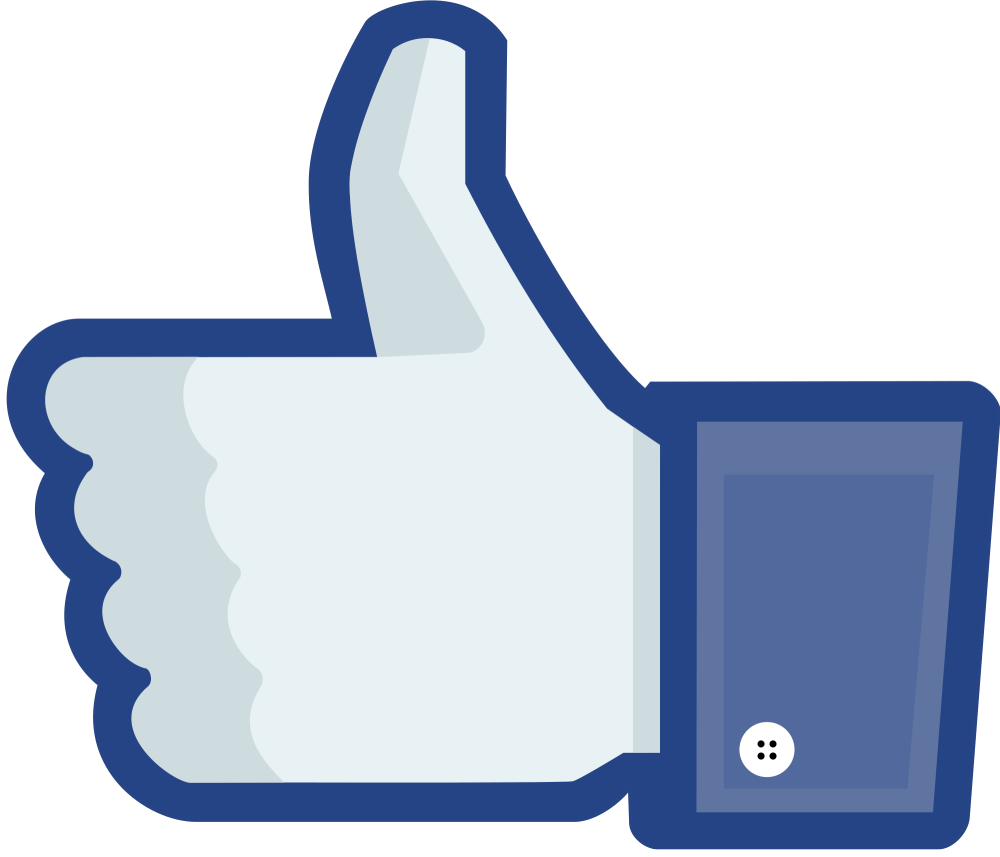 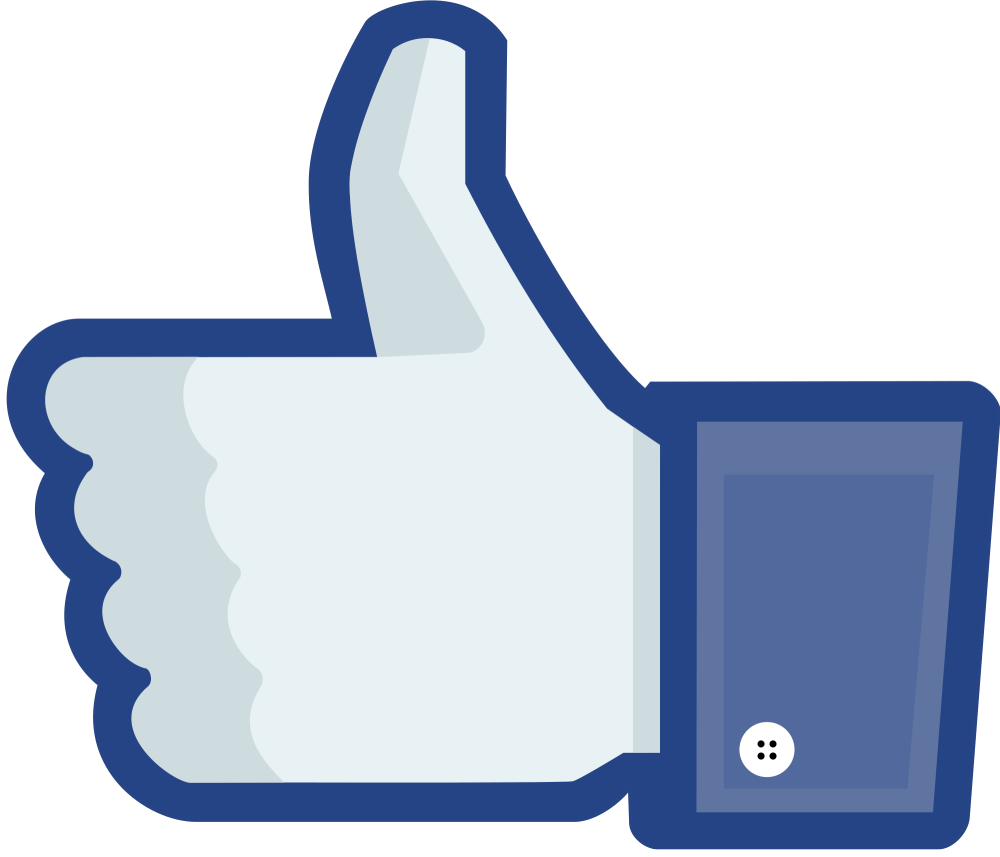 Mustaqil bajarish uchun topshiriq:
2 - §. Mavzuni o‘qing.
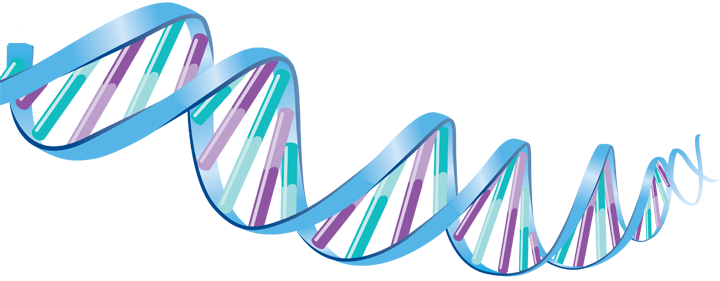 Tiriklikning tuzilish darajalariga misollar keltiring.
Mavzu yakunidagi savollarga javob yozing.